Filme sehen lernen GRUNDBEGRIFFE DER FILMANALYSEPräsentation von: 	Peter Schott
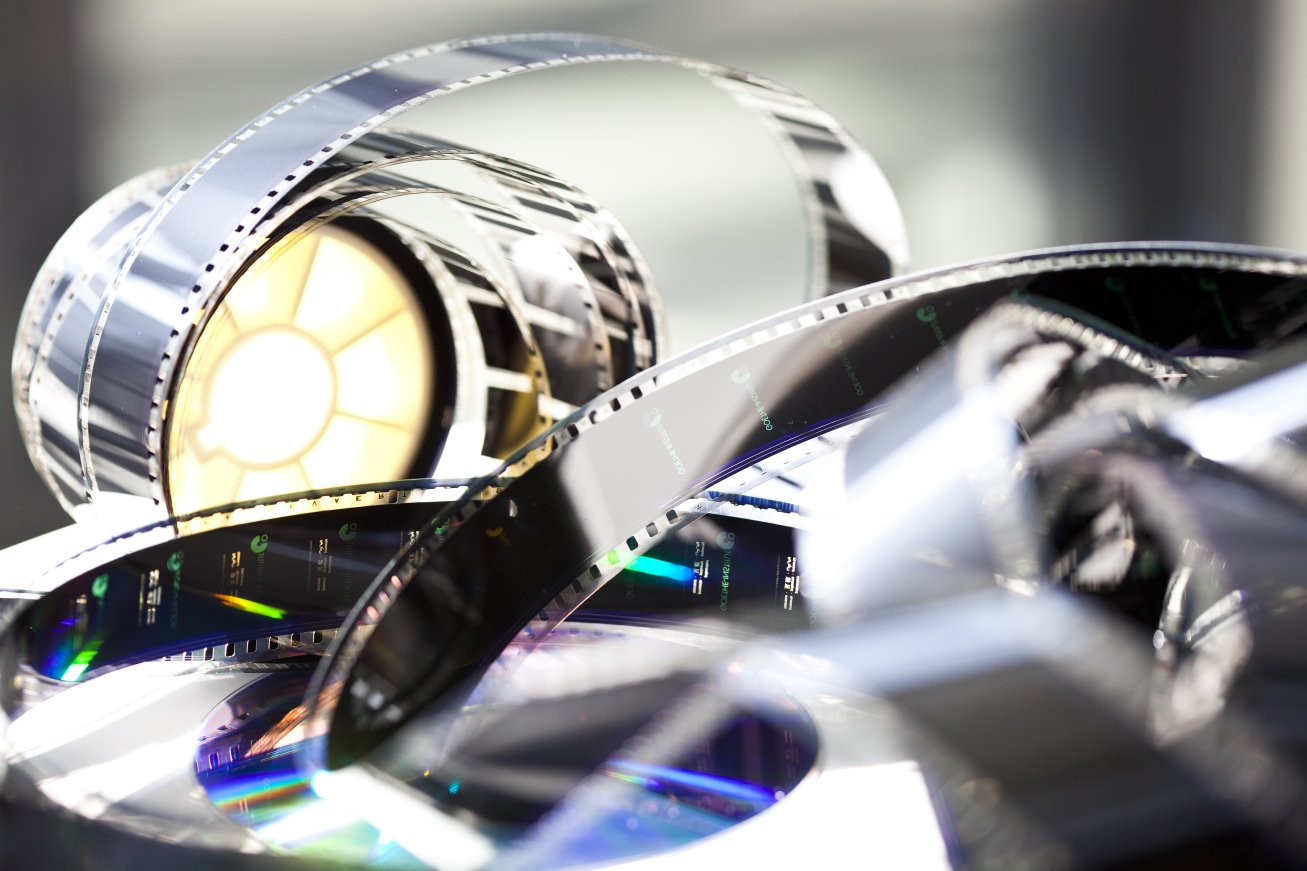 Foto: Goethe-Institut Loredana La Rocca
Agenda
30.01.2017
1 - Die Einstellung
    2 - Die Plansequenz
        3 - Die Sequenz
            4 - Die Kameraperspektive
                5 - Die Standkamera
                    6 - Die Kamerabewegung
                        7 - Die Handlungsachse und die 				       Kameraachse
                            8 - Schnitt und Montage
                                9 - Blenden und Übergänge
                                    10 - Bildkomposition und Raum
                                        11 - Ton und Licht
Allgemeines.
30.01.2017
Wir stützen uns bei den Grundbegriffen      der Filmanalyse auf folgende Kurzfilme:
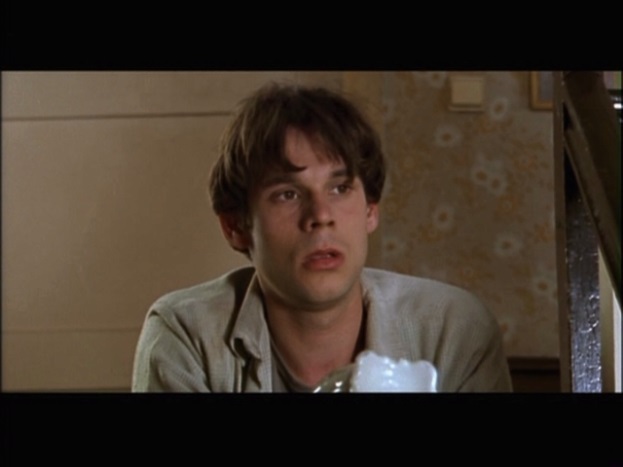 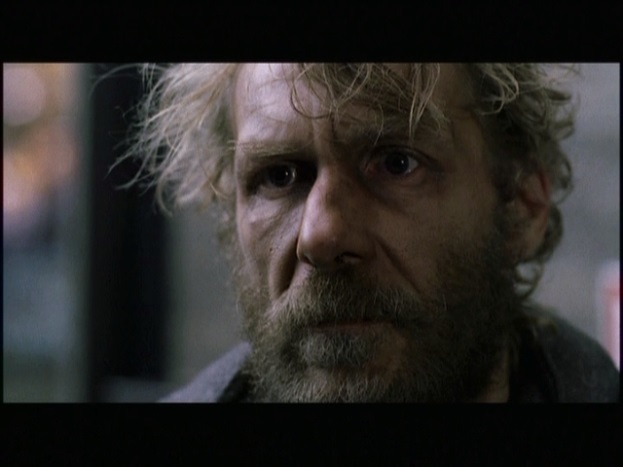 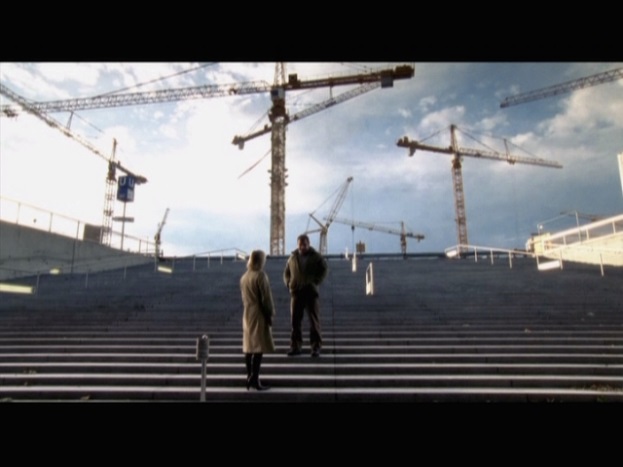 „Gregors größte Erfindung“ (2001)von Johannes Kiefer(Regie, Drehbuch)
„Kleingeld“ (1998)von Johannes Kiefer(Regie, Drehbuch)
„Fragile“ (2003)von Sikander Goldau(Regie, Drehbuch)
1. Die Einstellung (Le plan)
30.01.2017
1. Die Einstellung (Le plan)
30.01.2017
Zusammenfassung:
Einstellung = Kleinste Einheit eines Films.
Charakterisiert durch Bildausschnitt, Kamerastellung und Dauer
Sequenz = eine Verbindung von Einstellungen
Die Einstellung ist die kleinste Einheit eines Films. Es handelt sich um eine einzige ununterbrochene Kameraaufnahme.

Sie wird durch Bildausschnitt (siehe Einstellungsgröße [Echelle de Plan]), Kamerastellung (siehe Kamerabewegung und – perspektive [Mouvement de la Caméra; Perspective de la Caméra]) und Dauer (siehe Einstellungslänge [Durée de Plan]) charakterisiert.

Einstellungen erhalten erst in ihrer Verbindung eine definitive Bedeutung (siehe Sequenz).
1.1 Die Einstellungslänge
30.01.2017
Zusammenfassung:
Einstellungslänge = wie lange die Kamera auf Personen/Objekten ruht
Die Einstellungslänge bestimmt, wie lange das Kamera-Auge auf Personen oder Objekten ruht.Sie dient u.a.

 zur Betonung bzw. Akzentuierung

 zur optischen Reizerneuerung

 zur dramaturgischen Absicht (Dynamisierung und Rhythmisierung der Aktion)
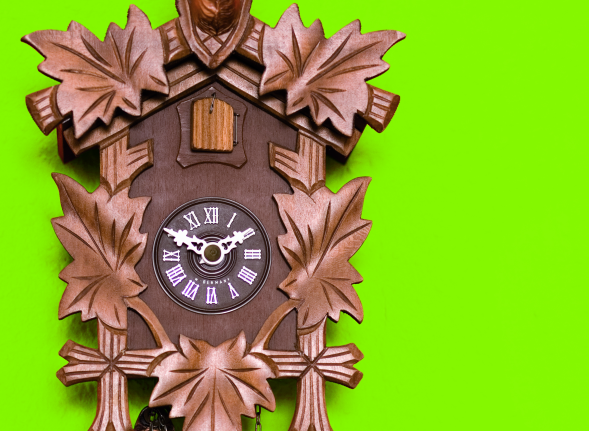 Fotocredit: Getty Images/Gwendolyn Plath.
1.2 Die Einstellungsgröße (l‘échelle de plan)
30.01.2017
Möglichkeiten:
Panorama-einstellung
Totale
Halbtotale
Halbnahe
Amerikanische
Nahe
Großeinstellung
Detaileinstellung
Sie definiert, in welcher Größe eine Person oder ein Gegenstand im Bild zu sehen ist.
1.2.1. Weite Einstellung / Panoramaeinstellung(le plan de grand ensemble)
30.01.2017
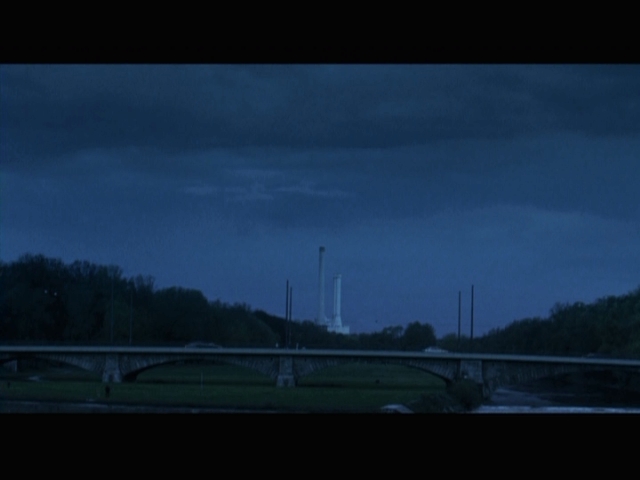 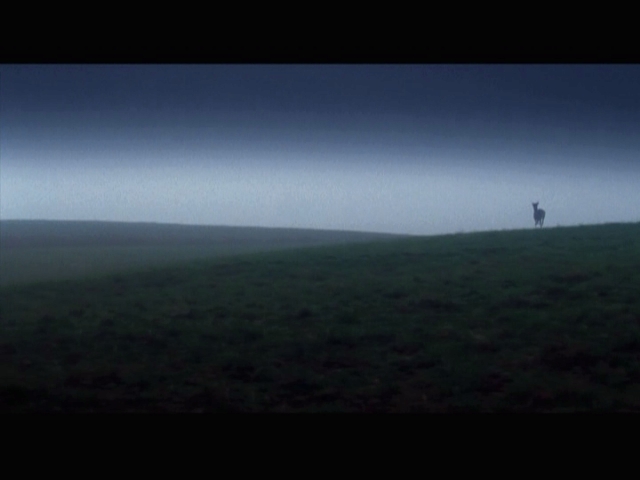 1.2.1. Weite Einstellung / Panoramaeinstellung(le plan de grand ensemble)
30.01.2017
Zusammefassung:
Beschreibt Landschaft oder Dekor
Ist die Voraussetzung zum Verständnis
Macht Raumtiefe und Raumweite bewusst
Diese Einstellungsgröße dient zur Beschreibung einer Landschaft oder eines Dekors, in der sich Personen, Tiere und Objekte fast verlieren.

Die weite bzw. sehr weite Einstellungsgröße ist Voraussetzung zum Verständnis, wo die eigentliche Aktion spielt; ohne diese Einstellungsgröße sind etwaige Bewegungsverschiebungen von Personen etc. unverständlich. Indem der Zuschauer sie mit seinem Auge nachvollzieht, werden ihm Raumtiefe und –weite erst bewusst.
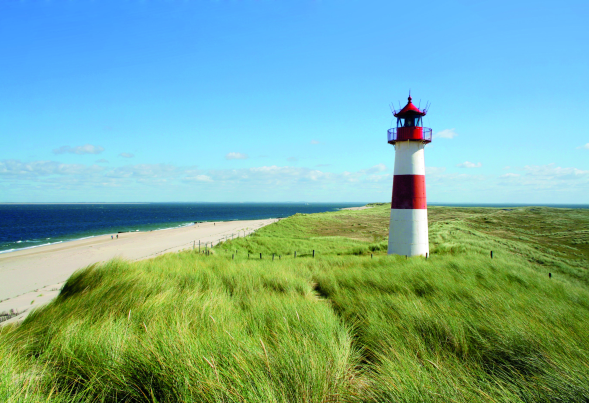 Fotocredit: Getty Images/JM Fotografie.
1.2.2. Die totale Einstellung / Totale (le plan général)
30.01.2017
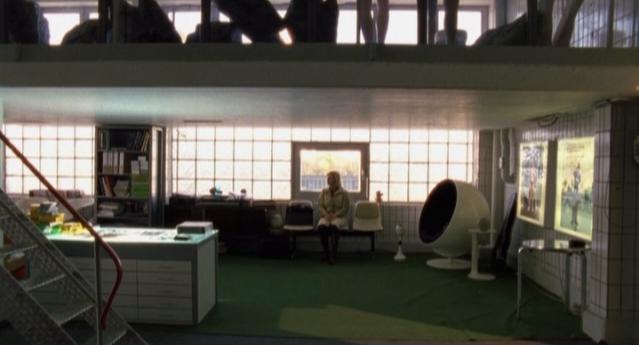 1.2.2. Die totale Einstellung / Totale (le plan général)
30.01.2017
Zusammenfassung:
Die totale Einstellung gibt einen Überblick über das Ganze
Personen und ihre Umgebung sind sichtbar
Ein Überblick über das Ganze wird gegeben.

Eine oder mehrere Protagonisten sind in voller Größe zu sehen und zudem ein größerer Ausschnitt der Umgebung, in der sie sich aufhalten.
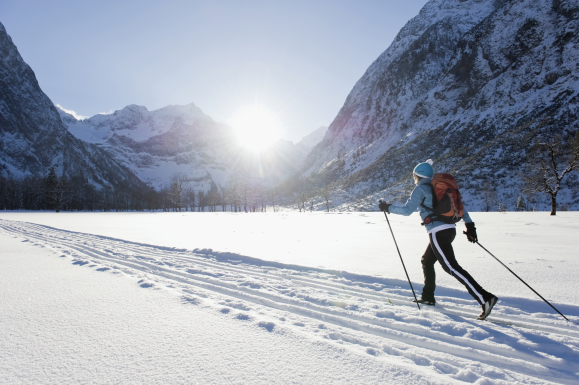 1.2.3. Die halbtotale Einstellung / Halbtotale(le plan de demi-ensemble)
30.01.2017
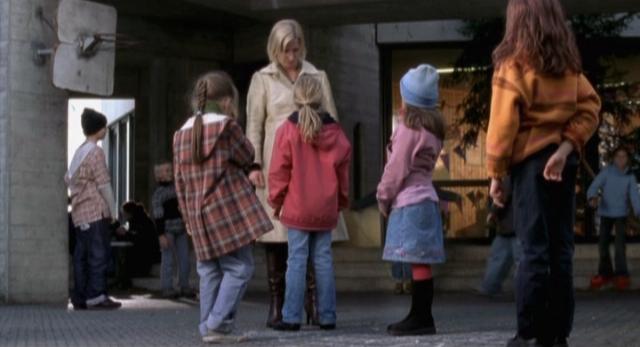 1.2.3. Die halbtotale Einstellung / Halbtotale(le plan de demi-ensemble)
30.01.2017
Zusammenfassung:
Person oder Umgebung mit direkter Umgebung ist im Mittelpunkt des Bildes
Distanz zum Geschehen wird hergestellt
Die Person oder das Objekt zusammen mit der direkten Umgebung ist im Mittelgrund des Bildes platziert und vom Zuschauer so weit entfernt, dass eine Distanz zum Geschehen hergestellt ist
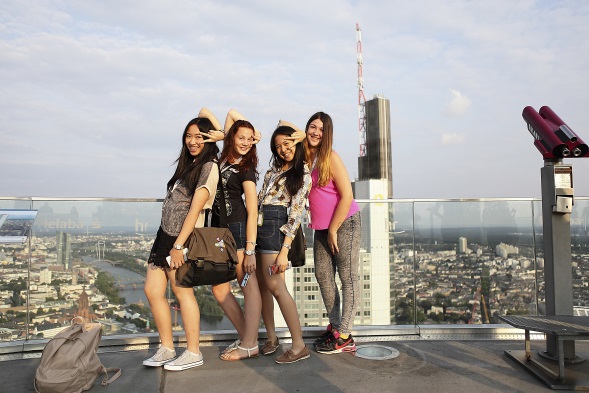 Foto: Goethe-Institut/Valentin Fanel Badiu
1.2.4. Die halbnahe Einstellung / Halbnahe (le plan rapproché genou)
30.01.2017
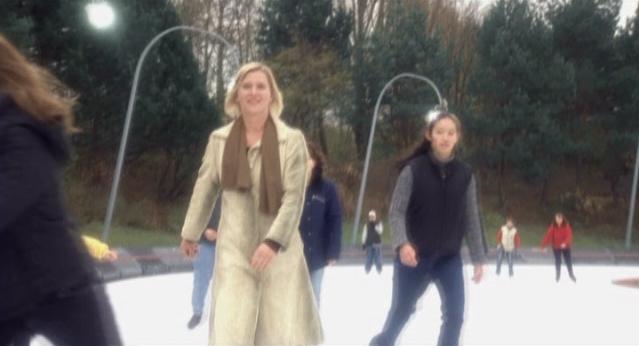 1.2.4. Die halbnahe Einstellung / Halbnahe(le plan rapproché genou)
30.01.2017
Zusammenfassung:
Protagonist und unmittelbare Umgebung sichtbar
Diese Einstellung zeigt die Protagonisten etwa zu zwei Drittel, also vom Kopf bis zu den Knien.

Die unmittelbare Umgebung ist sichtbar.
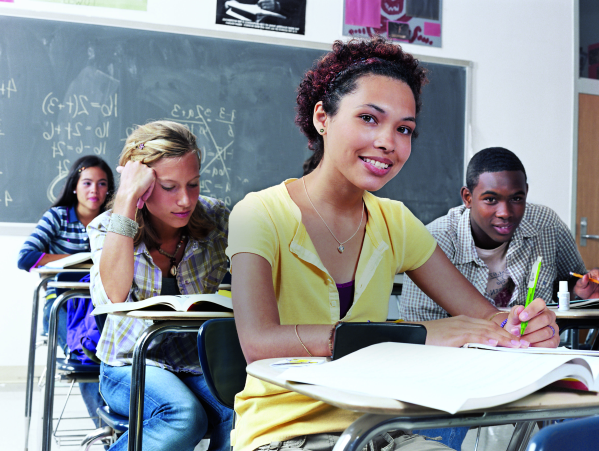 Fotocredit: Getty Images/Digital Vision.
1.2.5. Die amerikanische Einstellung /Amerikanische (le plan américain)
30.01.2017
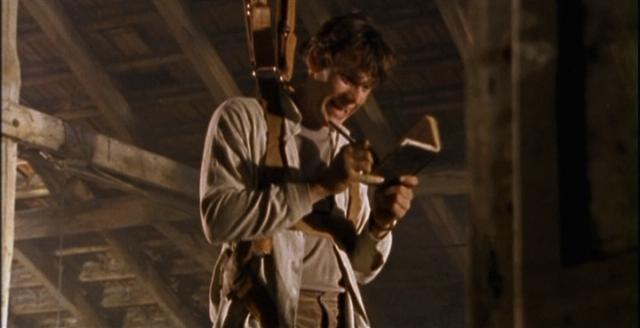 1.2.5. Die amerikanische Einstellung /Amerikanische (le plan américain)
30.01.2017
Zusammenfassung:
Nur Protagonist und unmittelbare Umgebung sichtbar
Diese Einstellung zeigt Protagonisten bis unterhalb der Hüften, bis dorthin also, wo beim Westernheld der Colt sitzt.

Die unmittelbare Umgebung, die von den Protagonisten verdeckt ist, wird „zurückgedrängt“.
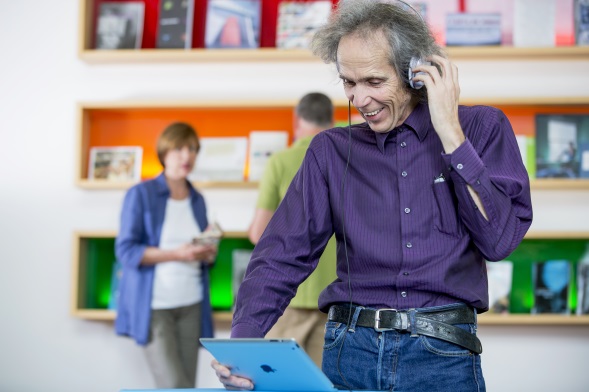 Foto: Goethe-Institut/Loredana La Rocca
1.2.6. Die nahe Einstellung / Nahe (le plan rapproché)
30.01.2017
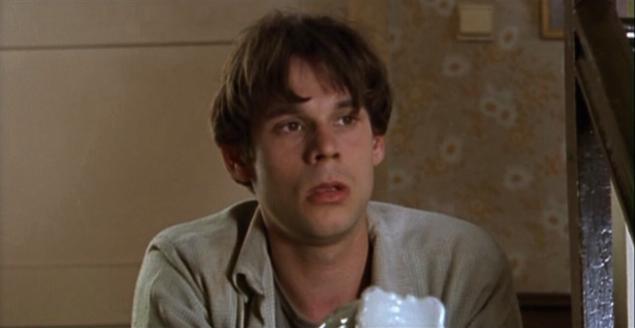 1.2.6. Die nahe Einstellung / Nahe (le plan rapproché)
30.01.2017
Zusammenfassung:
Personen von Kopf bis Brust sichtbar
Kopf beherrscht das Bild
Personen sind von Kopf bis Brust zu sehen. Zwar ist der Hintergrund erkennbar, doch beherrscht der Kopf das Bild.
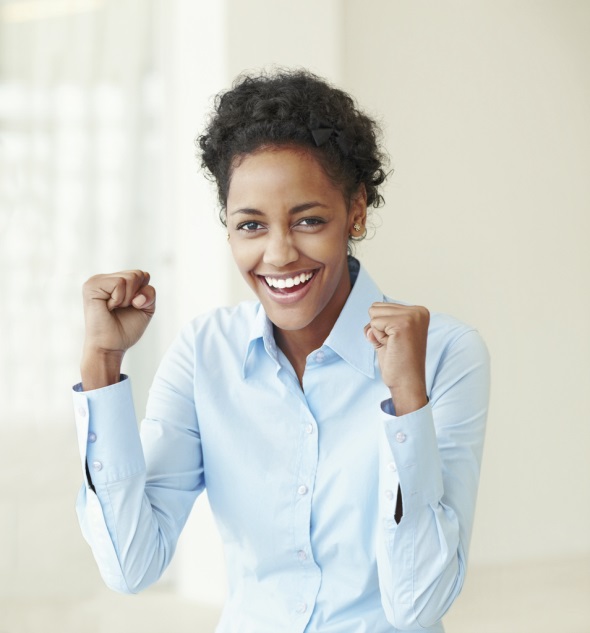 Fotocredit: Getty Images/Daniel Laflor.
1.2.7. Die Großaufnahme / Großeinstellung (le gros plan)
30.01.2017
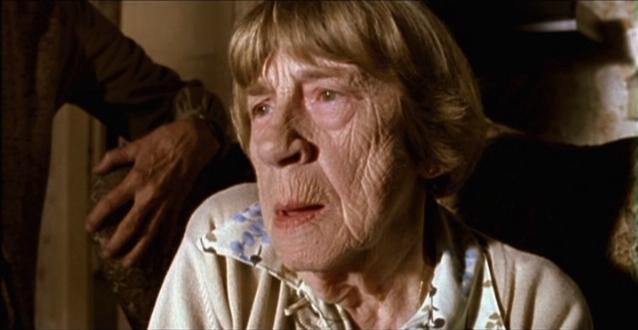 1.2.7. Die Großaufnahme / Großeinstellung (le gros plan)
30.01.2017
Zusammenfassung:
Nur die Person ist sichtbar
Häufig in Gesprächs-situationen benutzt
Das gefilmte Subjekt bzw. Objekt nimmt das ganze Bild ein.

Diese Einstellungsgröße wird oft in Gesprächssituationen benutzt, weil sie die Mimik beim Sprechen zeigt.
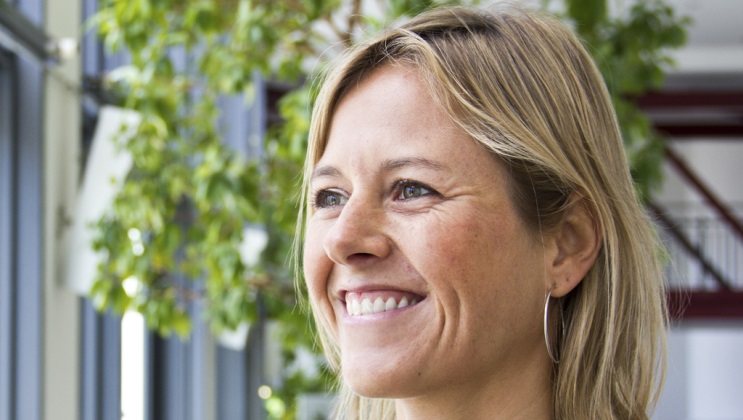 1.2.8. Die Detaileinstellung / Detail (le très gros plan / l‘insert)
30.01.2017
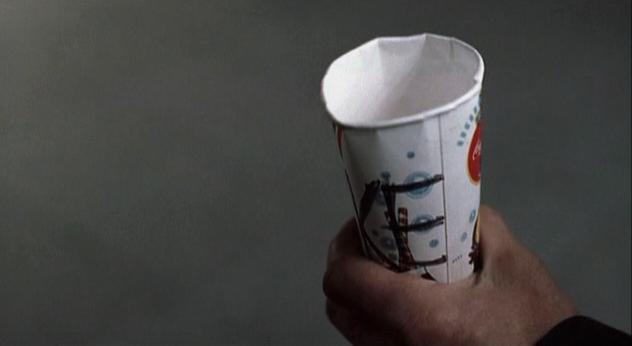 1.2.8. Die Detaileinstellung / Detail (le très gros plan / l‘insert)
30.01.2017
Zusammenfassung:
Kleiner Ausschnitt wird gezeigt
Vermittelt das Gefühl noch größerer Intimität
Ein kleiner Ausschnitt eines Objekts oder einer Person wird gezeigt, so zum Beispiel eine Hand oder ein Auge.

Da die Kamera sehr nah an ihr Objekt herangeht, vermittelt sie dem Zuschauer das Gefühl noch größerer Intimität als bei der Naheinstellung.
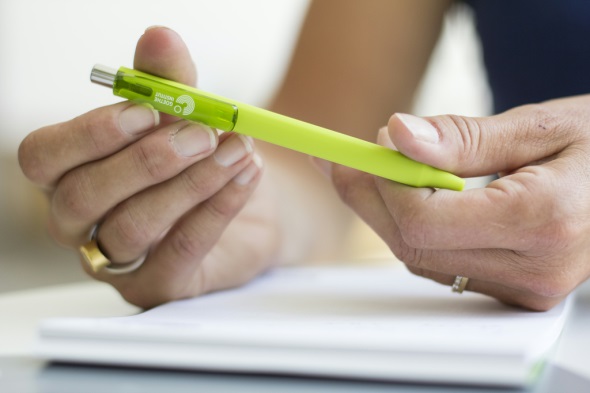 Foto: Goethe-Institut/Bettina Siegwart
2. Die Plansequenz (la planséquence)
30.01.2017
2. Die Plansequenz (la planséquence)
30.01.2017
Zusammenfassung:
Nur die Person ist sichtbar
Häufig in Gesprächs-situationen benutzt
Das gefilmte Subjekt bzw. Objekt nimmt das ganze Bild ein.

Diese Einstellungsgröße wird oft in Gesprächssituationen benutzt, weil sie die Mimik beim Sprechen zeigt.
3. Die Sequenz (la séquence)
30.01.2017
3. Die Sequenz (la séquence)
30.01.2017
Zusammenfassung:
Sequenz = Grundelement eines Films
Die Sequenz ist ein Grundelement eines Films, das aus mehreren Einstellungen besteht und einen gedanklichen bzw. formalen Zusammenhang bildet. 

Die Sequenz stellt ein Bauelement der Filmgeschichte und ihrer Dramaturgie dar.
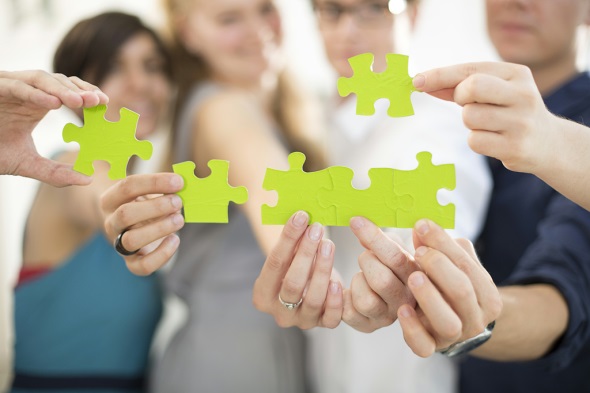 Foto: Goethe-Institut/Loredana La Rocca
4. Die Kameraperspektive(l‘angle de prise de vue)
30.01.2017
4. Die Kameraperspektive(l‘angle de prise de vue)
30.01.2017
Zusammenfassung:
Zentralperspektive
Vogelperspektive
Froschperspektive
Die Kamera kann ein Geschehen aus verschiedenen Positionen aufnehmen.

Man unterscheidet in der Hauptsache drei Perspektiven: 

Die Zentralperspektive 
  (la prise en hauteur de personnage)

Die Vogelperspektive (la plongèe) 

Die Froschperspektive (la contre-plongée)
4.1. Die Normalsicht oder Zentralperspektive (la prise en hauteur de personnage)
30.01.2017
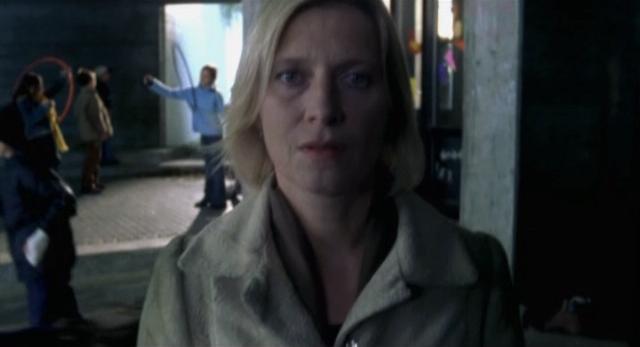 4.1. Die Normalsicht oder Zentralperspektive (la prise en hauteur de personnage)
30.01.2017
Zusammenfassung:
Sicht entsprechend der alltäglichen Wahrnehmung
Diese Sicht entspricht unserer alltäglichen Wahrnehmung.

Der Fluchtpunkt des Bildes liegt in Augenhöhe
4.2. Die Aufsicht oder Vogelperspektive (La plongée)
30.01.2017
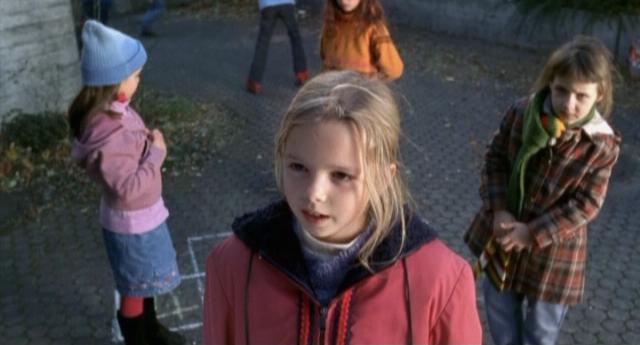 4.2. Die Aufsicht oder Vogelperspektive (La plongée)
30.01.2017
Zusammenfassung:
Höher gelegener Standpunkt
Zuschauer erhält den Eindruck von Überlegenheit
Die Kamera überblickt die Szene von einem erhöhten Standpunkt aus.

Da das jeweilige Subjekt im Bild klein(er) als normal ist, somit seiner Individualität beraubt scheint, vermittelt die Kamera dem Zuschauer den Eindruck von Überlegenheit.
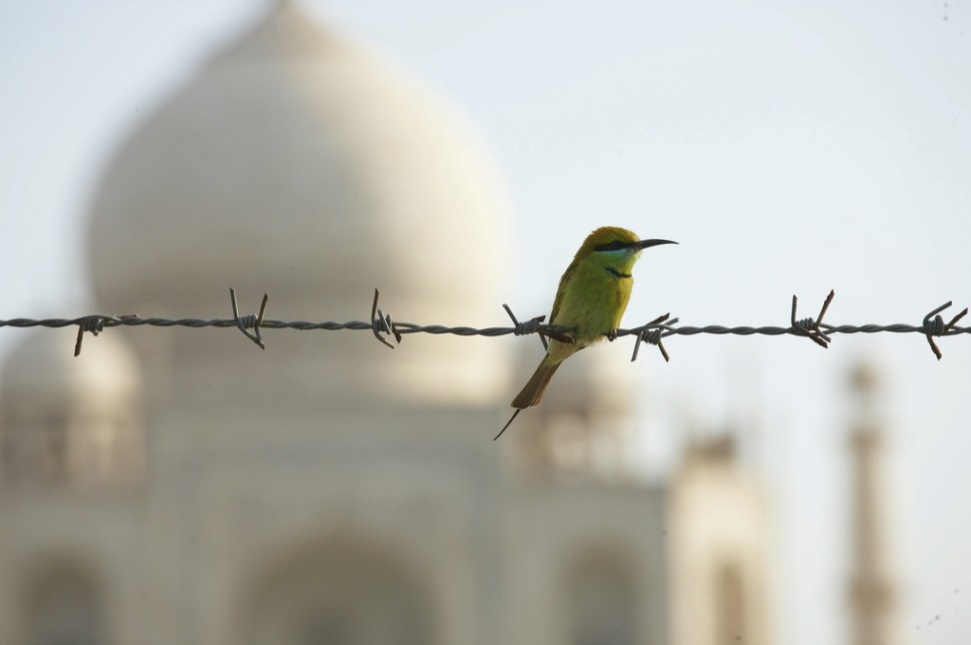 4.3. Die Untersicht oder Froschperspektive(la contre-plongée)
30.01.2017
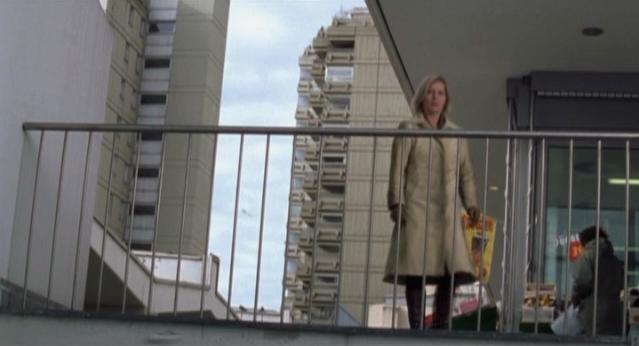 4.3. Die Untersicht oder Froschperspektive(la contre-plongée)
30.01.2017
Zusammenfassung:
Kamera sieht zum Bildgegenstand auf
Zuschauer erhält einen Eindruck von Unterlegenheit
Die Kamera sieht von einem niedrigeren Standpunkt zum Bildgegenstand auf.

Da das jeweilige Subjekt im Bild groß(er) als normal ist, somit noch markanter im Bild erscheint, vermittelt die Kamera dem Zuschauer einen ungewohnten, oft einen beunruhigenden oder gar beängstigenden Eindruck von Unterlegenheit
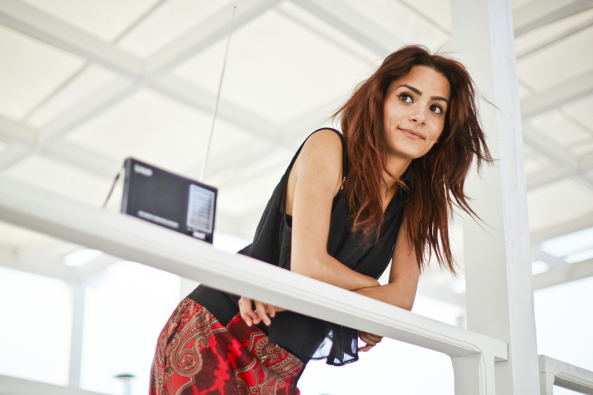 Foto: Bernhard Ludewig
5. Die Standkamera (la caméra fixe)
30.01.2017
5. Die Standkamera (la caméra fixe)
30.01.2017
Zusammenfassung:
Statische Kamera
Filmt aus einer Perspektive und in einer Einstellungsgröße
Eine statische, starre oder fixe Kamera wird in keine Richtung bewegt.

Die Kamera filmt ein Subjekt oder Objekt aus einer Perspektive und in einer Einstellungsgröße. Sie registriert also: 

Bewegung im Bild

Bewegung ins Bild hinein

Bewegung aus dem Bild heraus

Ein statisches Bild
6. Die Kamerabewegung(le mouvement de la caméra)
30.01.2017
6. Die Kamerabewegung(le mouvement de la caméra)
30.01.2017
Zusammenfassung:
 Kameraschwenk und Kamerafahrt
Man unterscheidet zwischen:

Kameraschwenk (panoramique)     und

Kamerafahrt (travelling)
6.1. Der Kameraschwenk (panoramique)
30.01.2017
Zusammenfassung:
Kamerabewegung ist analog zur Kopfbewegung
Besonderer Schwenk:360-Grad-Schwenk
Beim Schwenk ist die Kamerabewegung analog zur Kopfbewegung. Die Kamera steht fest und bewegt sich dabei horizontal oder vertikal. Meist wird damit eine Verbindung vom Ausgangspunkt zum Endpunkt hergestellt.

Einen besonderen Schwenk stellt der 360-Grad-Schwenk dar, wobei die Kamera eine komplette Drehung um die eigene Achse in horizontaler Richtung vollführt.
6.2. Die Kamerafahrt (travelling)
30.01.2017
Zusammenfassung:
Vergleichbar mit der Bewegung des ganzen Körpers
Die Kamerafahrt kann man mit der Bewegung des ganzen Körpers vergleichen. Die Kamera verlässt ihren festen Standpunkt und fährt beispielsweise auf einem sich auf Schienen bewegenden Kamerawagen (Dolly). 

Es können aber auch andere Fahrzeuge (Zug, Helikopter, etc.) sein, auf denen die Kamera montiert ist.

Es gibt verschiedenen Fahrten.
6.2. Die Kamerafahrt (travelling)
30.01.2017
Zu–oder Ranfahrt (travelling avant), wobei sich die Kamera auf Kosten der unmittelbaren Umgebung immer mehr auf den Hauptinhalt des Bildes konzentriert. 

Die Rückfahrt (travelling  arrière) vermittelt das genaue Gegenteil: die Umgebung erhält eine immer wichtigere Rolle. 

Bei der Parallelfahrt (travelling lateral) fährt die Kamera horizontal mit dem Bildobjekt mit, das sich in gleicher Richtung bewegt.
6.2. Die Kamerafahrt (travelling)
30.01.2017
Die 360-Grad-Umkreisung (travelling circulaire de 360°). Dabei kann die Kamera die Protagonisten in derselben Richtung umkreisen, in der sie sich bewegen, oder sie kreist um sie in Gegenrichtung.

Bei ersterer Bewegung drängt sich dem Zuschauer etwas Statisches auf, bei letzterer erhält der Zuschauer den Eindruck von mehr Bewegung und deshalb von größerer Geschwindigkeit. 

Von Handkameras (Steadicam) ausgeführte Bewegungen verleihen dem Bild meist etwas Improvisiertes, Dokumentarisches, weil sie nah an der jeweiligen Person fungieren.
7.1. Die Handlungsachse und die Kameraachse (la caméra dans l‘action et la caméra dans l‘axe)
30.01.2017
7.1. Die Handlungsachse und die Kameraachse (la caméra dans l‘action et la caméra dans l‘axe)- rechter winkel
30.01.2017
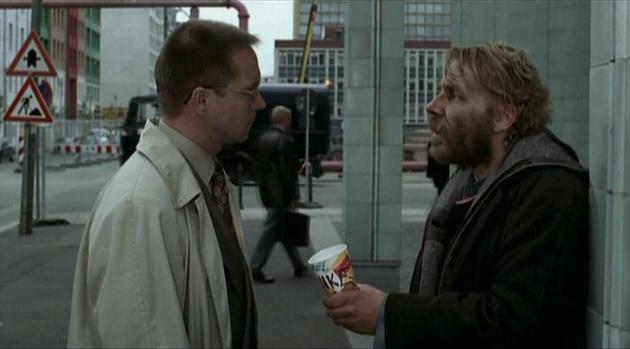 7.1. Die Handlungsachse und die Kameraachse (la caméra dans l‘action et la caméra dans l‘axe)- rechter winkel
30.01.2017
Zusammenfassung:
Rechter Winkel – Zuschauer als unbeteiligter Dritter
Die Handlungsachse (HA) und die Kameraachse (KA) stehen im rechten Winkel zueinander.

Der Zuschauer verfolgt als unbeteiligter Dritter die Handlung.
7.2. Die Handlungsachse und die Kameraachse (la caméra dans l‘action et la caméra dans l‘axe)- Identisch
30.01.2017
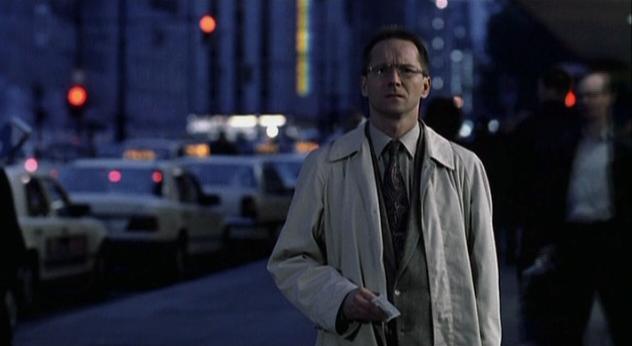 7.2. Die Handlungsachse und die Kameraachse (la caméra dans l‘action et la caméra dans l‘axe)- identisch
30.01.2017
Zusammenfassung:
identisch – Zuschauer als Teilnehmer
Handlungsachse und Kameraachse sind identisch.

Der Zuschauer nimmt an der Handlung teil.
7.3. Die Handlungsachse und die Kameraachse (la caméra dans l‘action et la caméra dans l‘axe)- Schuss/gegenschuss (champ/contre-champ)
30.01.2017
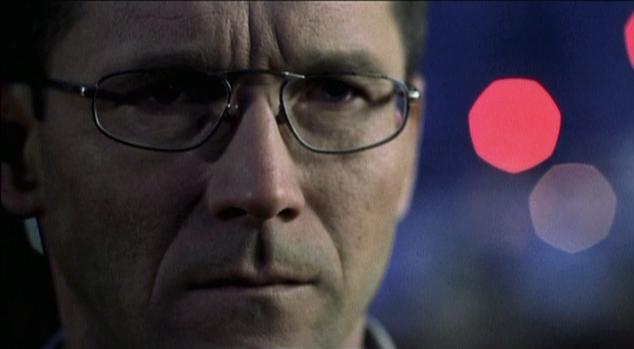 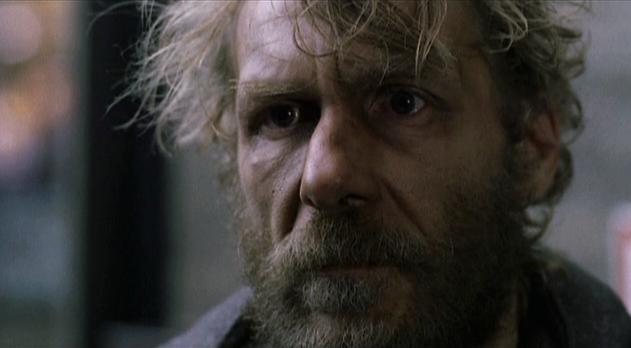 © Johannes Kiefer / Kleingeld
© Johannes Kiefer / Kleingeld
7.3. Die Handlungsachse und die Kameraachse (la caméra dans l‘action et la caméra dans l‘axe)- Schuss/gegenschuss (champ/contre-champ)
30.01.2017
Zusammenfassung:
Sprechender wird gezeigt – Zuschauer als beteiligter Dritter
Bei Dialogen zeigt die Kamera immer denjenigen, der gerade spricht.

Der Zuschauer verfolgt als beteiligter Dritter das Gespräch.

Dieses Verfahren nennt man Schuss-Gegenschuss (champ - contre-champ).
8. Schnitt und Montage (le montage)
30.01.2017
8. Schnitt und Montage (le montage)
30.01.2017
Zusammenfassung:
Schnitt und Montage = Filmrolle in Takes schneiden – Takes kürzen – Takes zu Sequenzen zusammenfügen
Schnitt / Montage beschreiben zwei Seiten desselben Prozesses:

Zunächst das Schneiden der Filmrolle in einzelne Einstellungen, in Takes. Danach werden diese Einstellungen gekürzt, also geschnitten und abschließend zusammengefügt, d.h. zu einer neuen Einheit montiert: Nämlich zur Sequenz und endlich zum ganzen Film.
8.1. Schnitt und Montage (le montage)- kontinuierliche Montage
30.01.2017
Zusammenfassung:
Aufgabe der Montage: Bestimmte Handlungsfolgen miteinander verbinden
Die Montage organisiert die Filmzeit, den Ablauf, die Abfolge, den Rhythmus. Diese Rhythmisierung, d.h. höhere oder geringere Schnittfrequenz, erfolgt meist in Kombination mit näheren oder weiteren Einstellungsgrößen. 

Die Montage stellt sich zur Aufgabe, bestimmte Handlungsfolgen miteinander zu verbinden.
So erweckt die kontinuierliche Montage den Anschein, die Narration erfolge aus sich heraus
8.1.1. Schnitt und Montage (le montage) - Regeln des Kontinuitätssystems
30.01.2017
Zusammenfassung:
Regeln des Kontinuitäts-systems:
„establishment shot“
180-Grad-Prinzip
Zu den Regeln des Kontinuitätssystems gehört u.a. die Einführung in den Film mit

einer eröffnenden Einstellung (establishment shot),die den Zuschauer orientiert und die Geschichte „etabliert“, 

die Achtung des 180-Grad-Prinzips, wonach z.B.zwischen zwei Protagonisten imaginär eineHandlungsachse angenommen wird, die Kameranur auf einer Seite dieser Achse zu stehen und sichnur innerhalb eines imaginären Halbkreises von180 Grad zu bewegen hat. Bei Verstoß könnte der        Zuschauer seine Orientierung im Film-Raum
8.1.1. Schnitt und Montage (le montage) - Regeln des Kontinuitätssystems
30.01.2017
Zusammenfassung:
Regeln des Kontinuitäts-systems:
Vermeidung desAchsensprungs
Blickachsen-anschluss
demnach die Vermeidung eines Achsensprungs(changement d’axe),

der Blickachsenanschluss (Eyeline Match),wonach beispielsweise eine Person den Blick ausdem Bild hinaus richtet (hors-champ) und dienächste Einstellung dann das Subjekt oder Objektzeigt, auf das der Blick fällt.
8.1.1. Schnitt und Montage (le montage) - Regeln des Kontinuitätssystems
30.01.2017
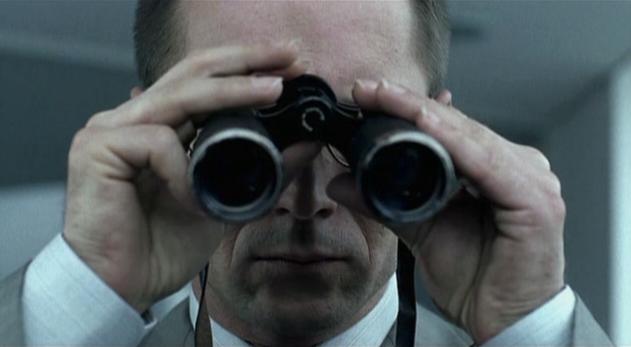 © Johannes Kiefer / Kleingeld
Blickachsen-anschluss
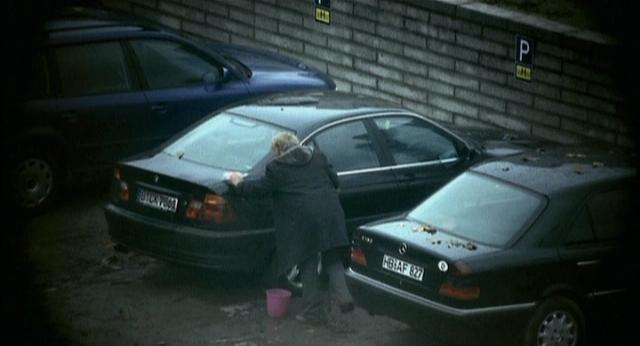 © Johannes Kiefer / Kleingeld
8.1.2. Schnitt und Montage (le montage) - Brechung der Regeln der Kontinuität
30.01.2017
Zusammenfassung:
Bruch der Kontinuität durch:
Jump Cut
Achsensprung
Diese Regeln der Kontinuität können auf zweierlei Arten aufgebrochen werden, durch

den Jump Cut       und

den Achsensprung
8.1.2. Schnitt und Montage (le montage) - Brechung der Regeln der Kontinuität
30.01.2017
Zusammenfassung:
2 Möglichkeiten des Jump Cut
Herausgeschnittene Teile
EinfügungdiskontinuierlicherEinstellungen
„Der Jump Cut besitzt  zwei Möglichkeiten, Diskontinuität zu produzieren:

Aus einer längeren, kontinuierlich gedrehten Einstellung werden Teile herausgeschnitten, sodass daraus Bild- und Zeitsprünge resultieren und/oder

eine räumlich und zeitlich diskontinuierliche Einstellung wird zwischen zwei kontinuierliche Einstellungen platziert, z.B.: A – B – A, wobei B das diskontinuierliche Element ist.“

(Steinmetz/Steinmann/Uhlig/Blümel: Filme sehen lernen. Zweitausendeins: Frankfurt, 2005)
8.1.2. Schnitt und Montage (le montage) - Brechung der Regeln der Kontinuität
30.01.2017
Zusammenfassung:
Achsensprung = Bruch mit dem 180-Grad-Prinzip
Der Achsensprung desillusioniert die heile Scheinwelt der Kontinuitätsmontage und bricht wissentlich mit dem 180-Grad-Prinzip.
8.2. Schnitt und Montage (le montage) - Assoziative / kontrastive Montage
30.01.2017
Zusammenfassung:
= Entstehung eines neuen Gedankens aus der Montage von zwei Handlungsfolgen
Die assoziative / kontrastive Montage lässt durch zwei voneinander unabhängigen Handlungsfolgen einen neuen Gedanken entstehen.

Beispiel: Sergej Eisensteins Film „Panzerkreuzer Potemkin“ (1925), in dem er den Handlungsstrang „schießender Panzerkreuzer“ mit den Bildern von steinernen Löwen so kombiniert bzw. aneinander montiert, dass sie sich zu erheben scheinen; daraus entsteht symbolhaft der Gedanke des rebellierenden Proletariats.
8.3. Schnitt und Montage (le montage) - Parallelmontage
30.01.2017
Zusammenfassung:
Verflechtung von zwei oder mehr Handlungsfolgen
Führen zum Kulminationspunkt
Die Parallelmontage, bei der zwei oder mehrere Handlungsfolgen so miteinander verflochten werden, dass sie schließlich zu einem Kulminationspunkt führen.
9. Blenden und Übergänge(liaisons et transitions)
30.01.2017
9. Blenden und Übergänge(liaisons et transitions)
30.01.2017
Zusammenfassung:
Blenden = weiche Übergänge
Auf- bzw. Abblende
Blenden als Zäsur
Blenden definiert man als weiche Übergänge zwischen den jeweiligen Einstellungen. 

Man unterscheidet zwischen Auf- bzw. Abblende aus/in Schwarz oder Weiß (fondu d’ouverture / fondu au noir ou au blanc).

Blenden dienen zur Zäsur zwischen den einzelnen Sequenzen. 

Überblendungen (fondu enchaîné) werden gesetzt, um einen zeitlichen bzw. räumlichen Zusammenhang zwischen dem Ende der einen und dem Beginn der anderen Einstellung herzustellen.
9. Blenden und Übergänge(liaisons et transitions)
30.01.2017
Zusammenfassung:
 Harter Schnitt
 Weicher Schnitt
Bei Übergängen variiert man zwischen „harten“ und „weichen“ Schnitten.

Werden zwei z.B. nach Einstellungsgröße, Zeit oder Ort etc. unterschiedliche Einstellungen ohne Übergang Bild an Bild geschnitten, definiert man den Schnitt als harten Schnitt (coupe franche). 

Ergibt sich ein kaum wahrnehmbarer Übergang, so spricht man dagegen vom weichen Schnitt (coupe).
10. Bildkomposition und Raum(espace plastique et espace filmique)
30.01.2017
10. Bildkomposition und Raum(espace plastique et espace filmique)
30.01.2017
Zusammenfassung:
 Harter Schnitt
 Weicher Schnitt
Bei Übergängen variiert man zwischen „harten“ und „weichen“ Schnitten.

Werden zwei z.B. nach Einstellungsgröße, Zeit oder Ort etc. unterschiedliche Einstellungen ohne Übergang Bild an Bild geschnitten, definiert man den Schnitt als harten Schnitt (coupe franche). 

Ergibt sich ein kaum wahrnehmbarer Übergang, so spricht man dagegen vom weichen Schnitt (coupe).
10.1. Geschlossene Kadrierung
30.01.2017
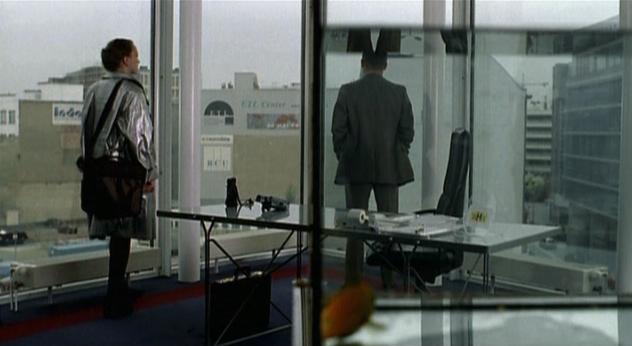 10.1. Geschlossene Kadrierung
30.01.2017
Zusammenfassung:
Rahmung= Einstellung, bei der Bildgrenzen bestimmt und Personen/ Objekte positioniert sind
Man unterscheidet zwischen offener und geschlossener Bildkomposition. Bei ersterer sind die im Bild erscheinenden Elemente eher unkontrolliert angeordnet, während sie bei letzterer exakt und im höchsten Masse arrangiert gestaltet sind.
10.2. Tiefenschärfe
30.01.2017
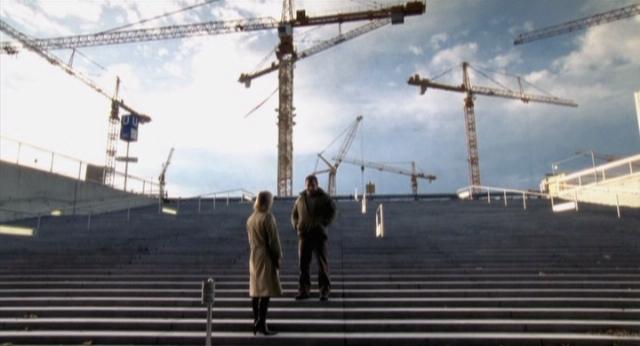 10.2. Tiefenschärfe
30.01.2017
Zusammenfassung:
Nahes und Entferntes ist gleich scharf sichtbar
Bei der Tiefenschärfe ist ganz Nahes (Vordergrund) und weit Entferntes (Hintergrund) gleich scharf zu sehen, wodurch eine große Raumwirkung erzielt wird.
11. Ton und licht (son et lumière)
30.01.2017
11.1. Ton (son)
30.01.2017
Zusammenfassung:
 Elemente des Tons:
 Originalton
 Soundtrack
 Geräusche
Im Film existieren drei verschiedene Elemente des Tons, die miteinander kombiniert werden:

bei Bildaufnahmen aufgezeichneter Originaltonbzw. Direktton (Sprache, Geräusche 

Musik, die als sog. Soundtrack die Stimmung des Films (mit-)trägt, illustriert und die Spannungsteigert

Geräusche, die die Illusion (z.B. eine knarrende Krimi-Tür) akzentuieren.
11.1. Ton (son)
30.01.2017
Zusammenfassung:
 Tonquelle on / off
Dabei bestehen zwei Möglichkeiten des Einsatzes der Tonquellen: 

die Tonquelle ist im Bild, also on

die Tonquelle ist nicht im Bild, also off
11.2. licht (la lumière)
30.01.2017
Zusammenfassung:
Tageslicht / künstliches Licht
Lichteffekte:
Low-Key-Stil – schattig
High-Key-Stil – helles, gleichmäßiges Licht
Beim Licht ist zwischen Tageslicht und künstlichem Licht zu unterscheiden. 

Bei Anwendung bestimmter Lichteffekte ist es möglich, Stimmungen zu erzeugen. 

Durch den Low-Key-Stil, bei dem große Schattenpartien dominieren, kann u.a. Härte, Brutalität, Traurigkeit, Mysteriöses und Geheimnisvolles zum Ausdruck kommen. 

Dagegen drückt der High-Key-Stil, bei dem das Licht gleichmäßig und hell ist, eine freundliche, heitere oder problemlose Atmosphäre aus.
Vielen Dank für Ihre Aufmerksamkeit.